Searching for affordable health insurance for your business?
We can help.
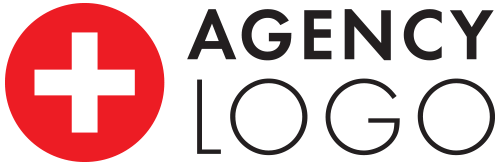 firmwebsite.com
(555) 555-1234